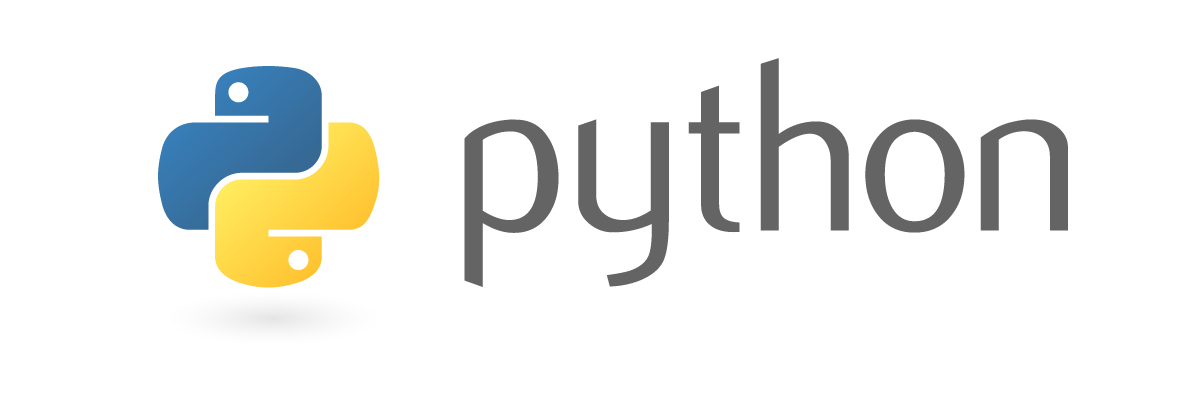 An Introduction
What is Python?
Interpreted language
Created by Guido Van Rossum
early 90s
Named after Monty Python
www.python.org
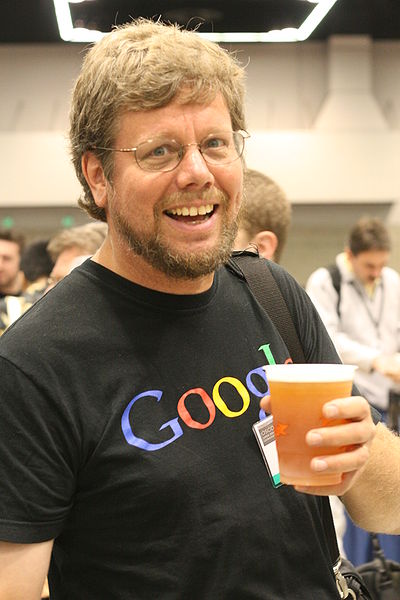 Why use Python?
Rapid development
Clear & concise syntax
Tons of libraries
FOSS:
Free and Open Source Software
GPL compatible license
Why use Python?
Portability.
Linux
Windows
Mac
JVM
.Net
Etc.
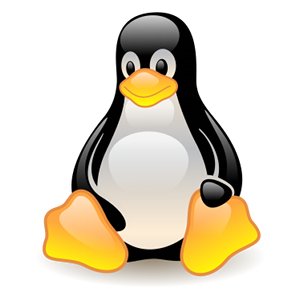 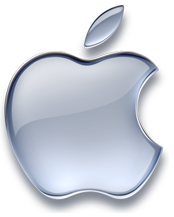 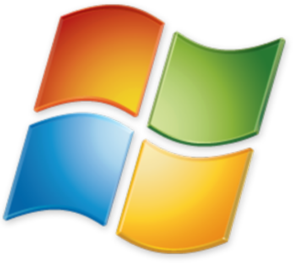 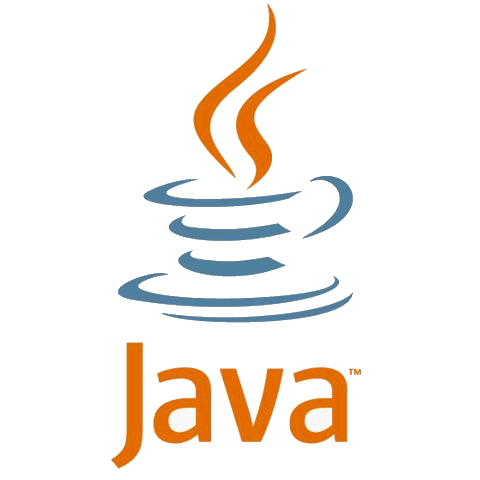 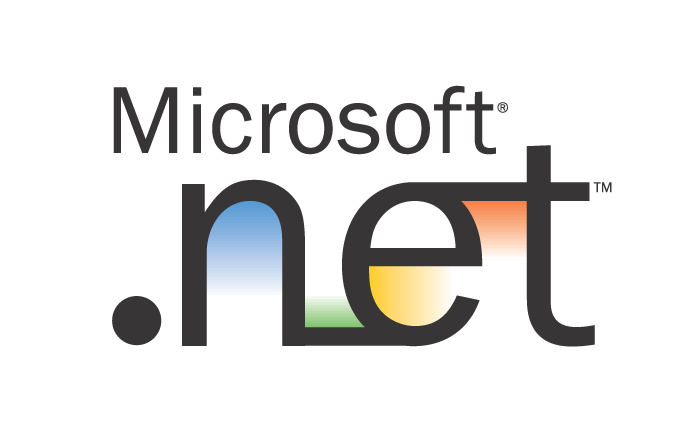 Why not Python
Performance critical applications
Realtime systems
Scientific computations
issues with multi-threading 
no static type verification for large projects
Versions
Python version 3.*
Not backwards compatible with 2.*
We’ll learn 2.*
Hello World
Observations
Semicolons not needed
Strings can be in single or double quotes
a = 'hello'b = "world"print  a, b
Basic Types
observations?
dynamic typing
a = 13      # integer literalsb = 0xbeef  # hex literalsa = 5.5     # float literalsb = True    # boolean types: True, Falsea = None    # python's null typedel a       # a is no longer definedb = 'str'   # a string
Numbers
Supports the usual operators (except ++, --)
Built-in Bignums
a = 4b = 5.2print  a + b   # 9.2
b = 2 ** 100   # exponentiation
print b #1267650600228229401496703205376L
Strings
use single or double quotes
use + for Concatenation 
triple quotes preserve formatting
a = r"raw \t string\n"print a   # raw \t string\n
a = ''' triple
quotes'''
Strings
what is the result of



'nana nana nana Batman!'
a = "Batman!"b = 'nana 'print b*3 + a
conversions
a = 20b = 12print str(a) + str(b)  # 2012

a = '2000'b = '12.0'print int(a) + float(b)  # 2012.0
Branching
a = Trueif a:    print 'a is True'
# a is True
boolean types: True, False
mandatory indentation
can use spaces or tabs
must be consistent
Boolean Operators
boolean operators: 
and, or, not, >,<,==, >=, <=
b = 5if b < 3 or b > 10:    pass # pass allows empty blockselif b >= 4 and b < 7:    print 'found' else:    print 'none'
Data Structures
Lists
Dictionaries
Sets
Tuples
Lists
mylist = [1, 2,'three',4,'five']print mylist[1]     # 2print len(mylist)   # 5print mylist[2:4]   # ['three',4]

print mylist.pop()  # 'five'print mylist.pop(0) # 1print mylist        # [2,'three',4]mylist.append(5)    # same as mylist += [5]
what is mylist[1:3] + [mylist[0]]?
['three',4,2]
Dictionaries
what is the result of print d['all'][2]
3
d = {1:'one', 'two':2, 'all':[1,2,3]}print d[1]         # oneprint d['two']     # 2
print d[99]        # KeyError
if 99 in d:        # checks for a key    print d[99]
Tuples
like anonymous immutable structs
t = ('str', 5, False)print t[2]    # Falset[1] = 9      # error, cannot assigna,b,c = t     # multiple assignmentprint b       # 5
looping
for-loops and while-loops
 break and continue
# print all digits:for i in range(10):   print i i = 0while True:    if i > 5: break    i += 1
iterating over data
squares = [i*i for i in range(10)]for square in squares:    print square

d = {'1':1,'2':2,'3':3}for val in sorted(d.values()):    print val
quicky create data with list comprehensions:
"expr for var in iterable"
iterate over data with "for … in …"
iterating over data
what is the result?
[1,3,5,7,9]
mylist = [i for i in range(10) if i % 2 == 1]print mylist
functions
use the 'def' keyword
return type is inferred
supports default parameters
def greet(name='stranger'):    print 'hello', name greet('Guido')  # hello Guidogreet()         # hello stranger
functions
def make_adder(op1=1):    def adder(op2):        return op1 + op2    return adder myfunc = make_adder(5)myfunc(4)
first-class functions and closures
what is the result of myfunc(4)?
9
Lambdas
lambdas are anonymous functions
what would be the result of
 filter(lambda x: True, mylist)
[]
mylist = [1,2,3,4,5,6,7,8,9]evens = filter(lambda x: x%2 == 0, mylist)print evens    # [2,4,6,8]
Generators
def powers_of_2(limit):    x = 1    for i in range(limit):        yield x        x *= 2 mylist = [i for i in powers_of_2(10)]
what is the value of mylist?
[1, 2, 4, 8, 16, 32, 64, 128, 256, 512]
Global Scope
globals variables
ok to access in nested scope
must declare as global to modify
x,y,z = 0,0,0   # global vars
def foo():
    global x
    x += 1      # ok    print y     # ok    z += 1      # error!
Imports
import to use objects and functions from another file.
a.py
b.py
def foo():    pass def bar():    pass
import afrom a import bar a.foo()bar()
Imports
import:
loads types from another module on the path.
from … import:
directly imports only the specified type.
import mathfrom math import sqrt print sqrt(16)     # okprint cos(0)       # errorprint math.cos(0)  # ok
Exception Handling
use except to catch exceptions
use raise to throw an exception
try:    raise NameError('oops')except NameError as e:    print 'error: ', eexcept:    print 'some other error'
Exception Handling
else is optional. runs if no exception happens.
 finally is optional. always runs.
def divide(x, y):
    try:
        result = x/y
    except ZeroDivisionError:
        print "who divided by zero?"
    else:
        print "result is", result
    finally:
        print "finally"
Example File IO
reading a file by line is super easy.
file handles can iterate over the lines of a file.
f = open('file.txt', 'r')for line in f:    print linef.close()
Example File IO
another (better) way to do the same thing:



use with to manage resources.
simpler than try … finally.
with open('file.txt', 'r') as f:     for line in f:        print lineprint f.closed     # True
More File operations
with open('file.txt', 'rP') as f:     line = f.readline()   # read a line   
    block = f.read(1024)  # read the next 1024 bytes
    f.seek(0)             # go to the 1st byte    all = f.read()        # read all the bytes    f.write('LOL!!!11')   # write a string to the file
CLasses
python supports OOP.
all methods are public and virtual.
supports multiple inheritance.
Classes
declare classes using the class keyword
1st parameter of methods is always the self reference.
class Adder:                      def add(self, op1, op2):        return op1 + op2 a = Adder()print a.add(1,5)   # 6
Classes
class Counter:                     def __init__(self, x):        self.x = x

    def inc(self):        self.x += 1 c = Counter(0)print c.x   # 0
c.inc()
print c.x   # 1
Interpreter
The Python interactive interpreter
use to learn
use to debug
use as calculator
>>> i = 0>>> while i < 5:...    print i...    i += 1...01234>>>